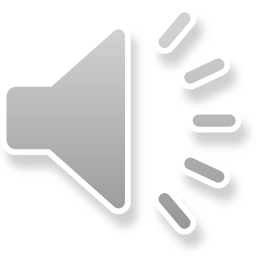 Кто главнее?
Поспорили один раз 1/2 и 0,5 кто из них главнее в математике.
Нет, 
я главнее!!!
Я главнее!!!
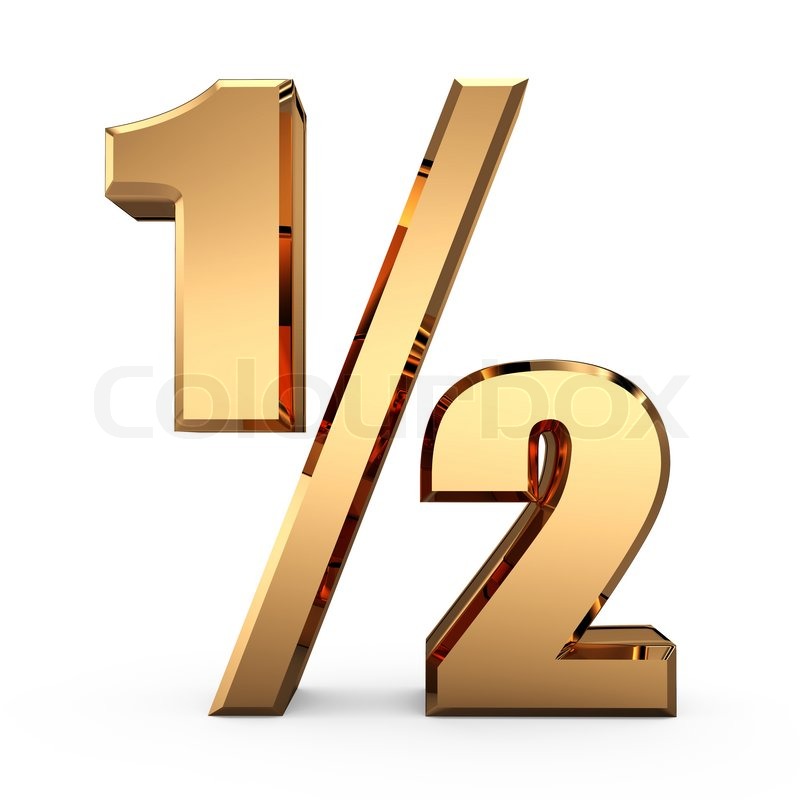 0,5
Спорили они долго и пошли они к царице Математике во дворец, чтобы она решила, кто из них главнее.
Дворец Царицы Математики
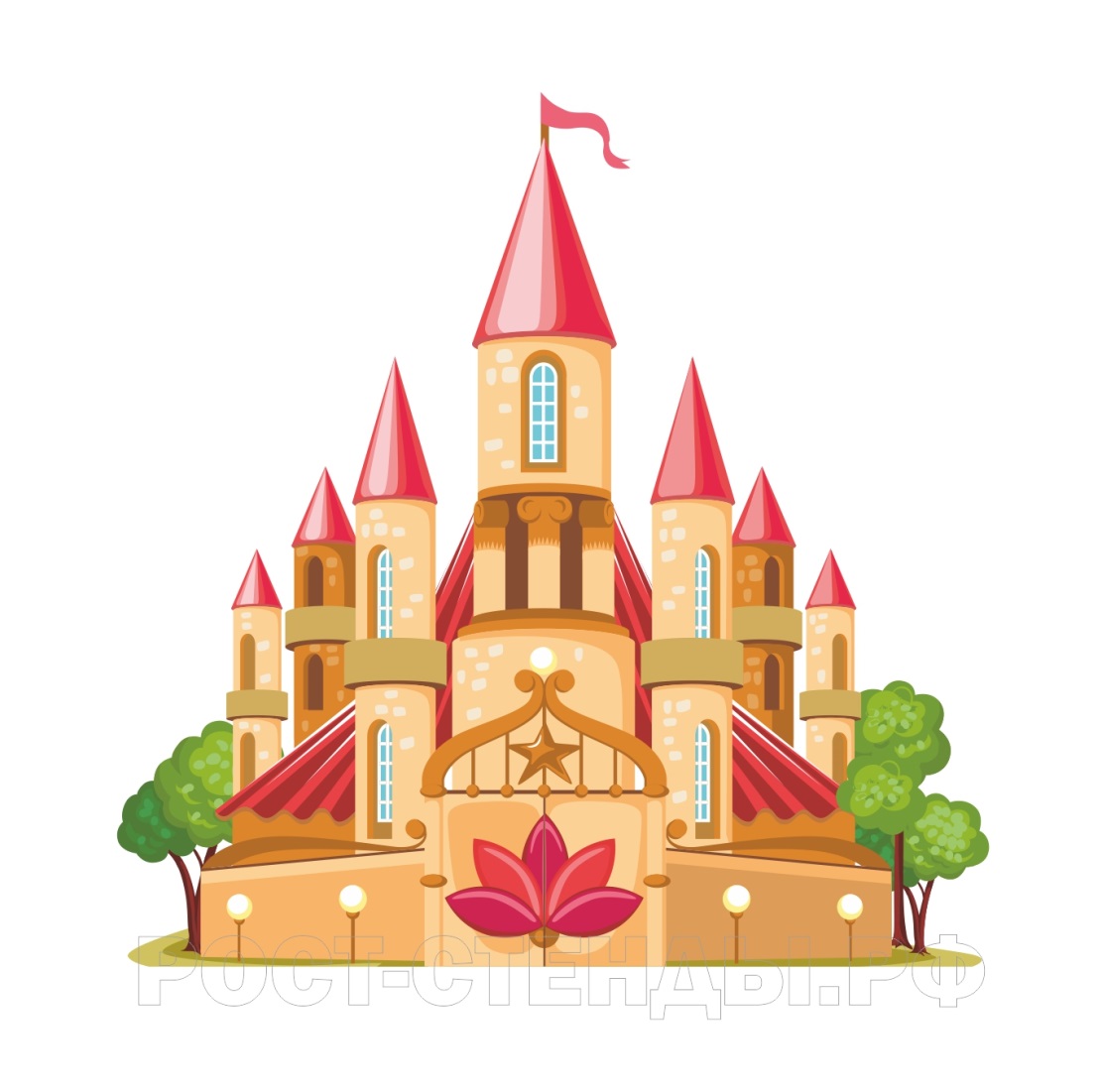 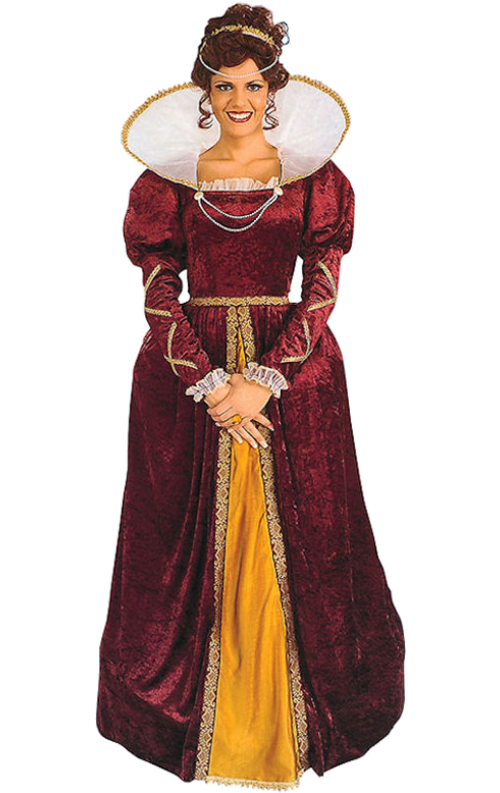 Царица Математика, мы поспорили, кто из нас главнее и не смогли решить, помогите нам
8
7
9
0
5
1
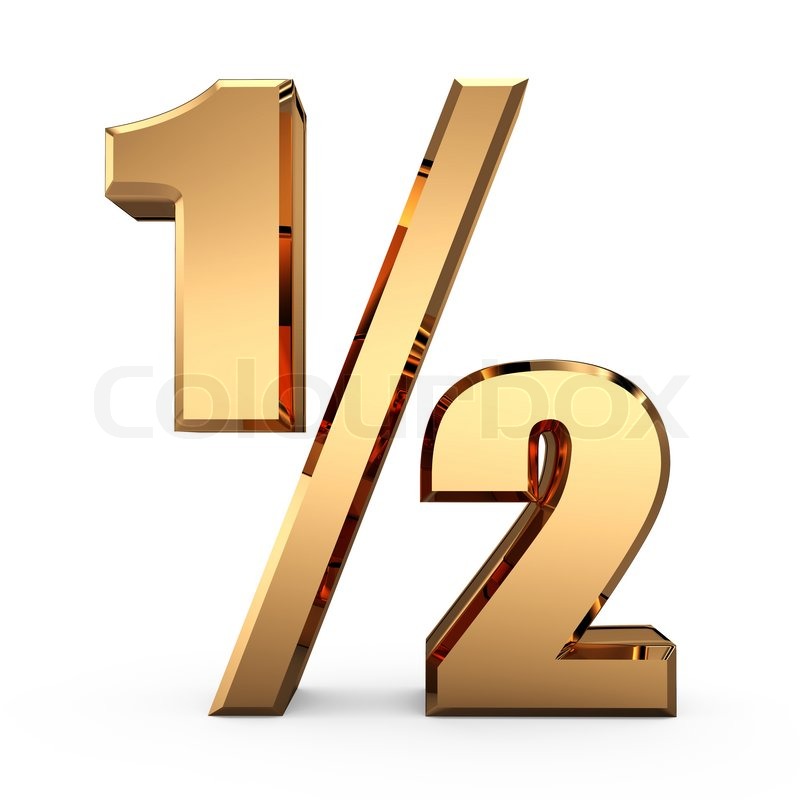 4
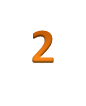 0,5
2
6
3
Я вам помогу, но мне на помощь должен прийти координатный луч.
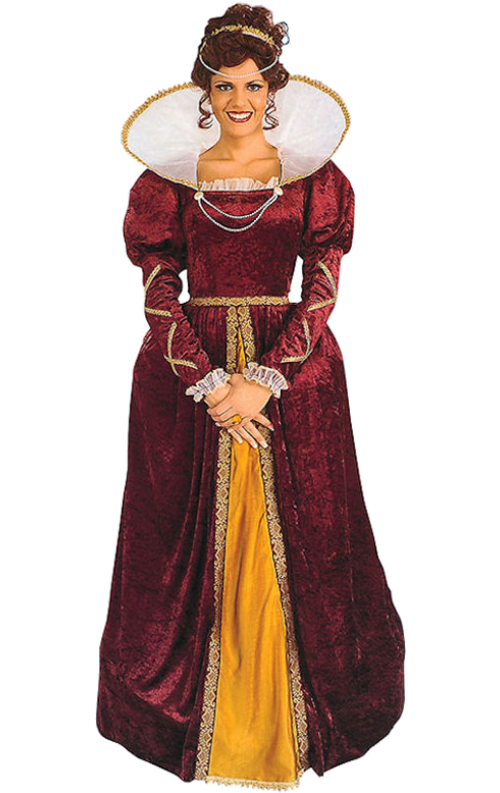 8
7
9
Координатный луч позвали, и царица сказала:
А теперь 1/2 и 0,5, встаньте на нем на свои места.
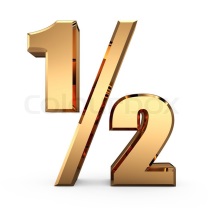 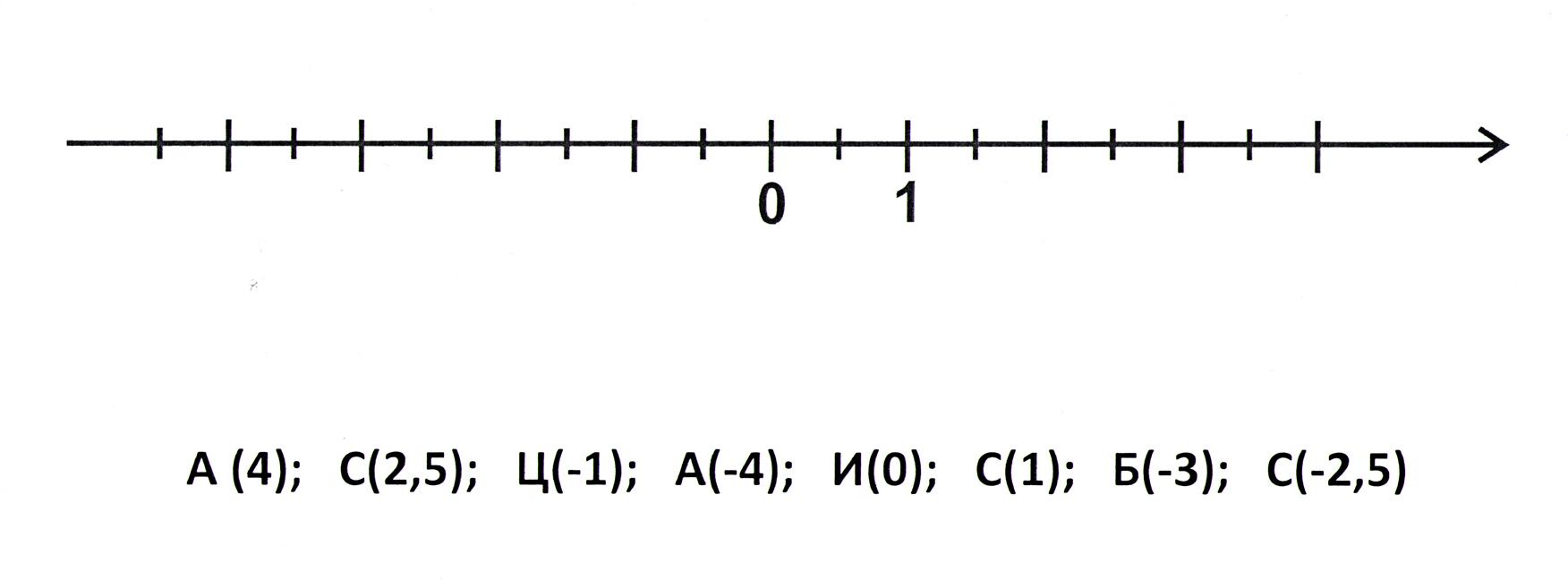 0,5
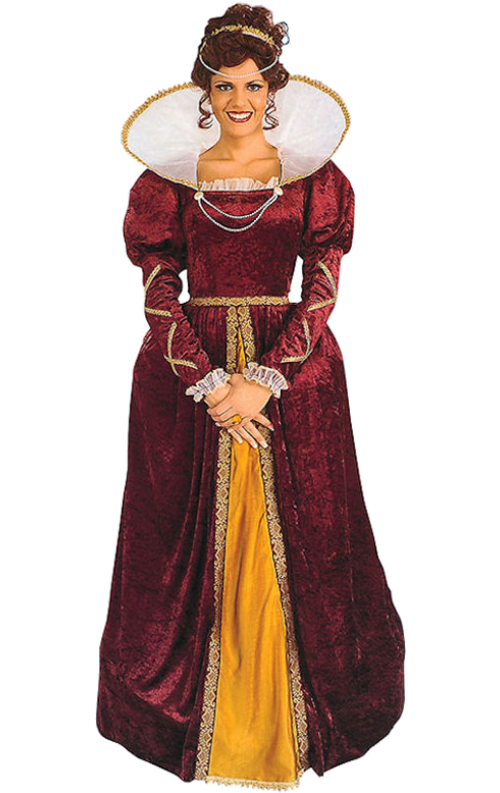 И обе они стали на одно место.
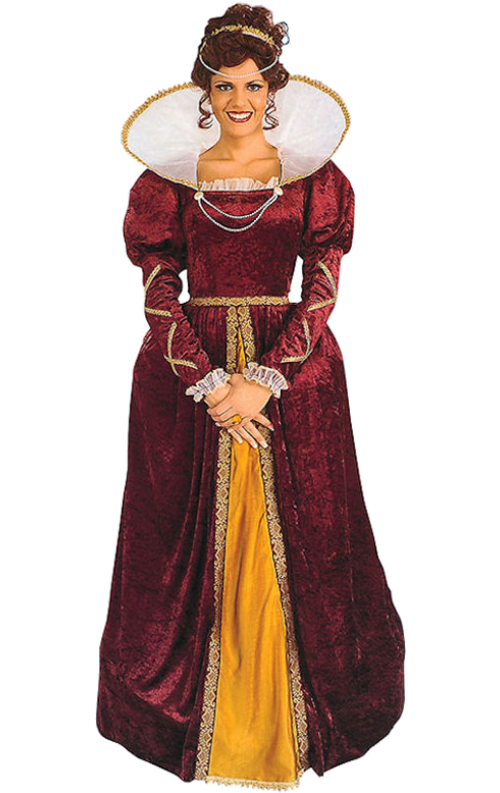 Вот видите, значит вы равные, идите и живите мирно.
И больше 1/2 с 0,5 не спорили, кто из них главнее.
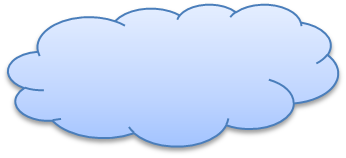 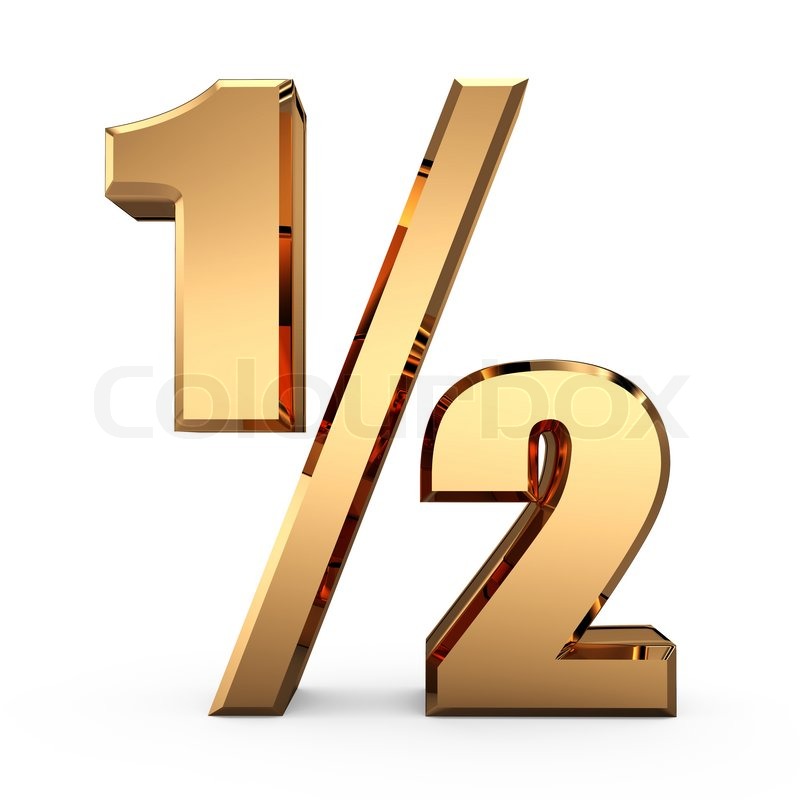 0,5
Орехова Екатерина Петровнавоспитательдетский сад №11 «Планета детства»